5 Little Fish SongTo the tune of ’10 green bottles’
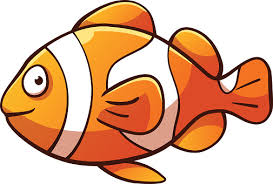 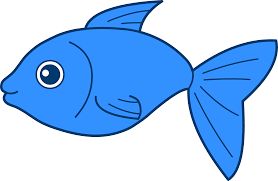 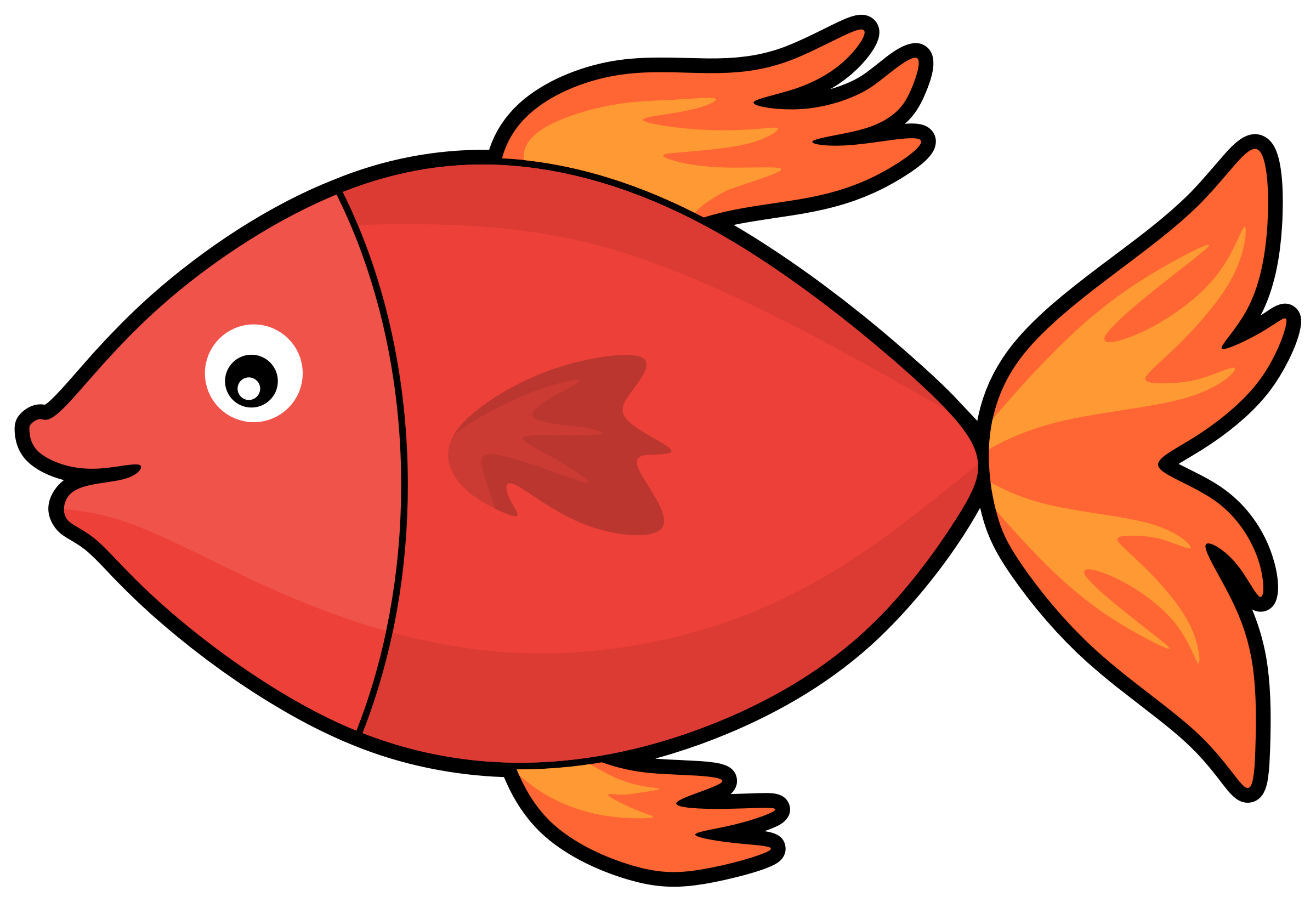 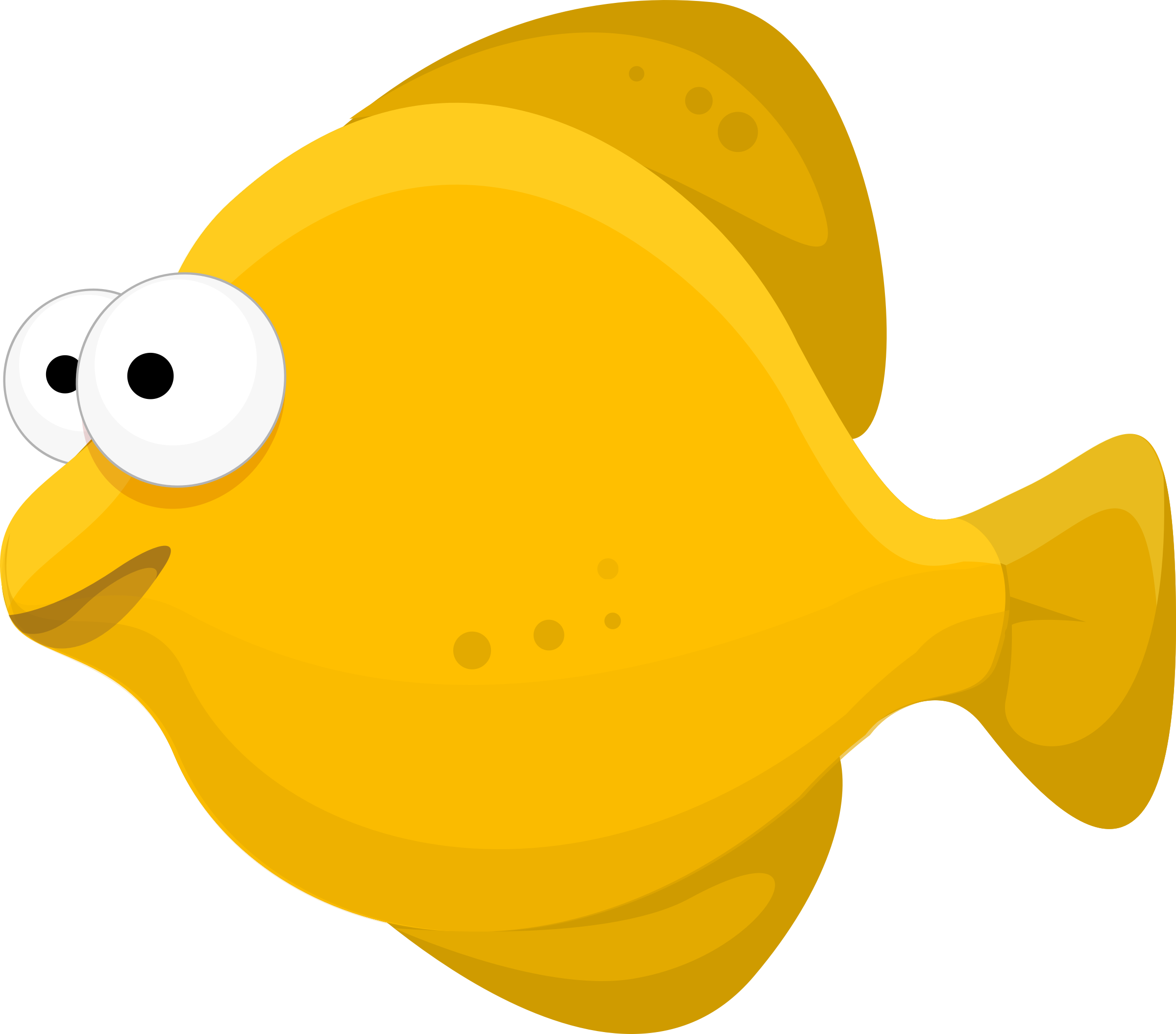 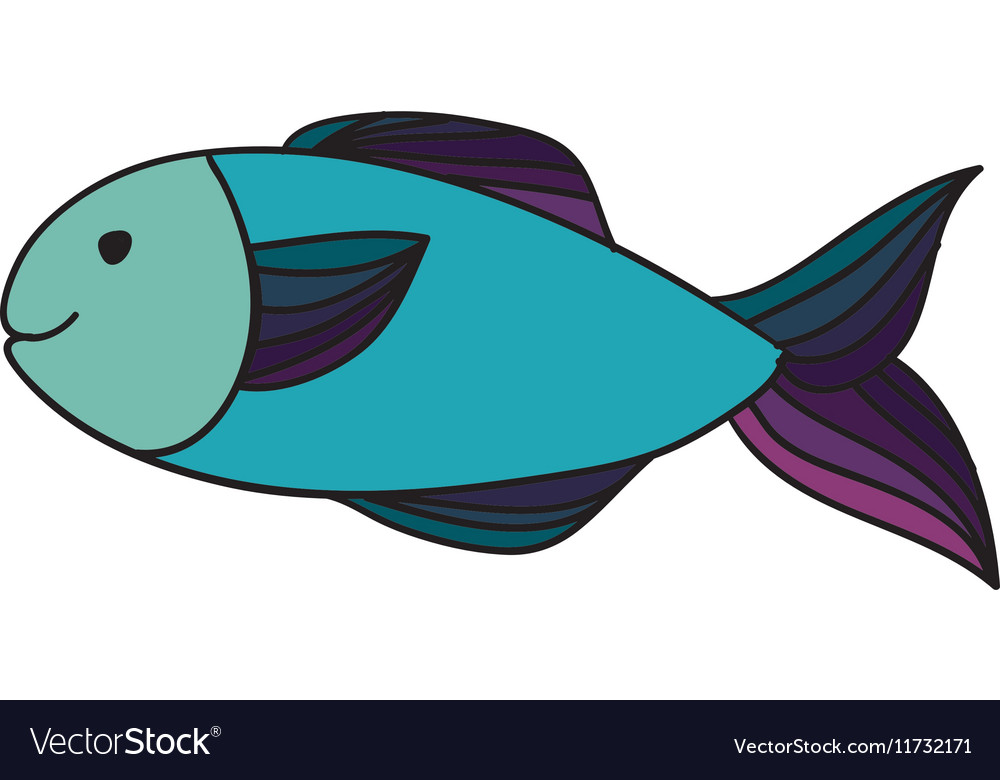 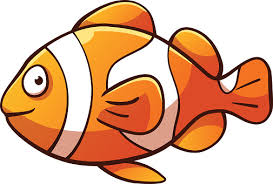 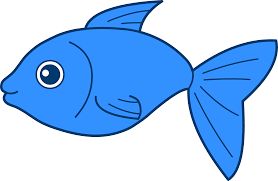 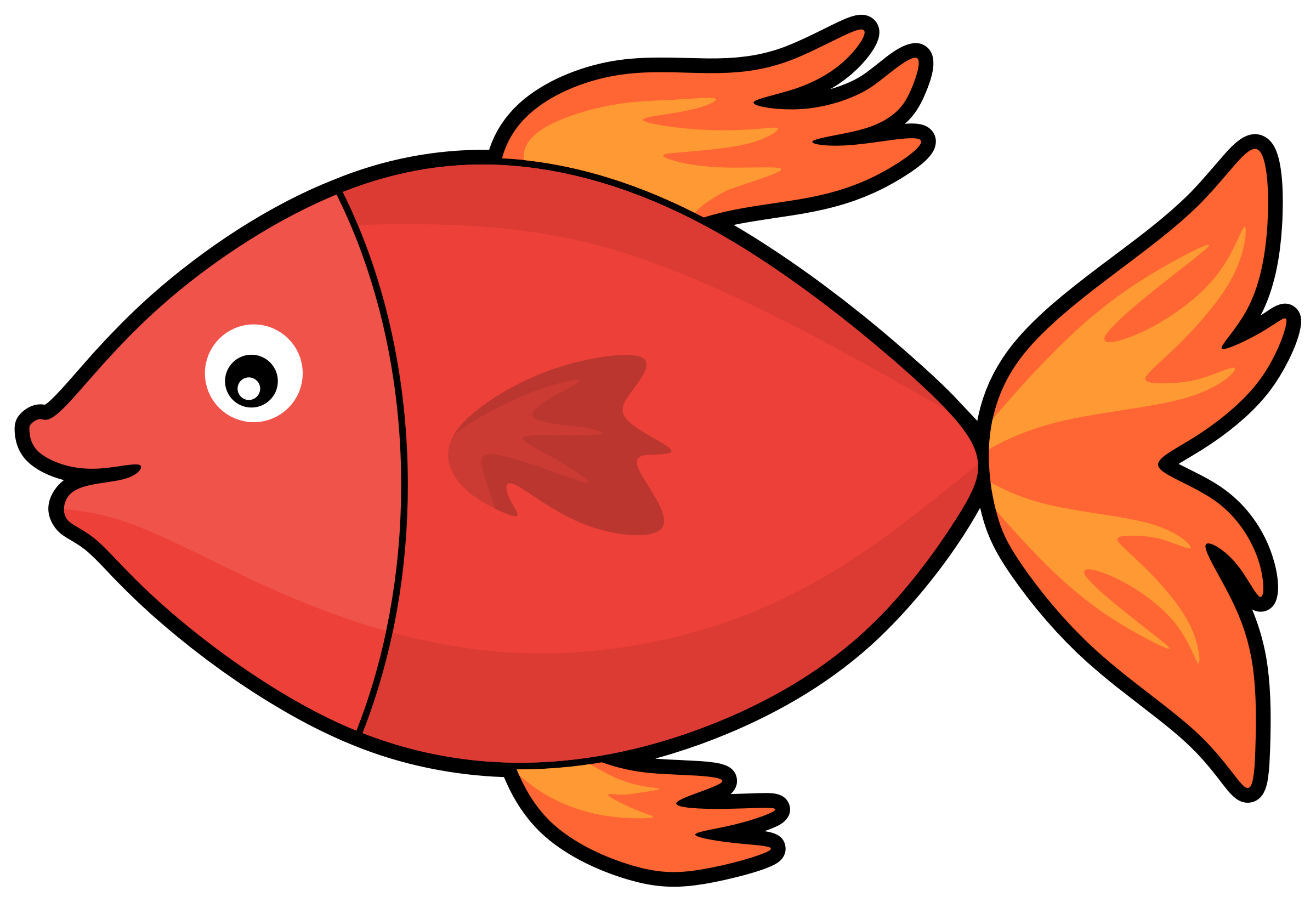 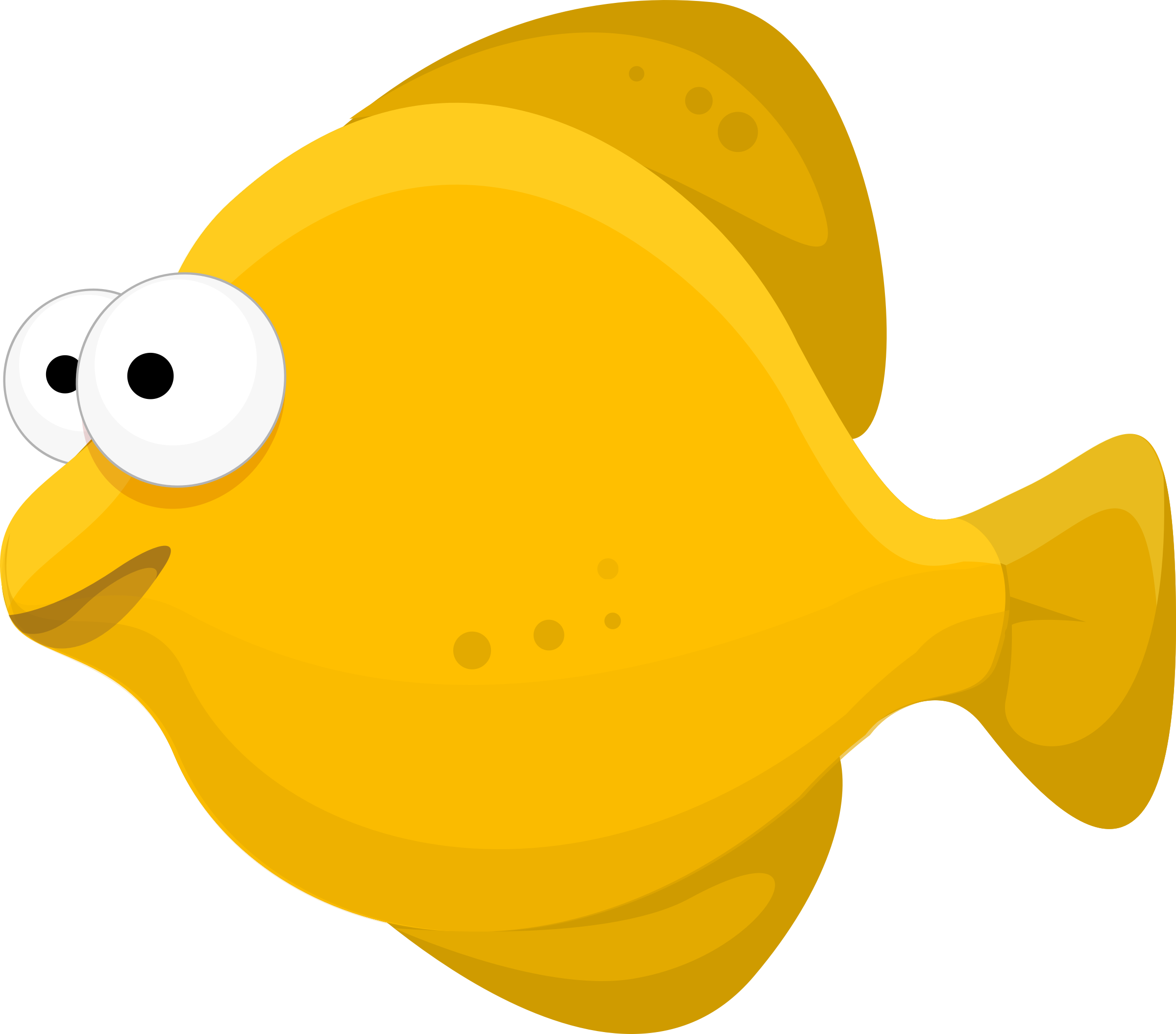 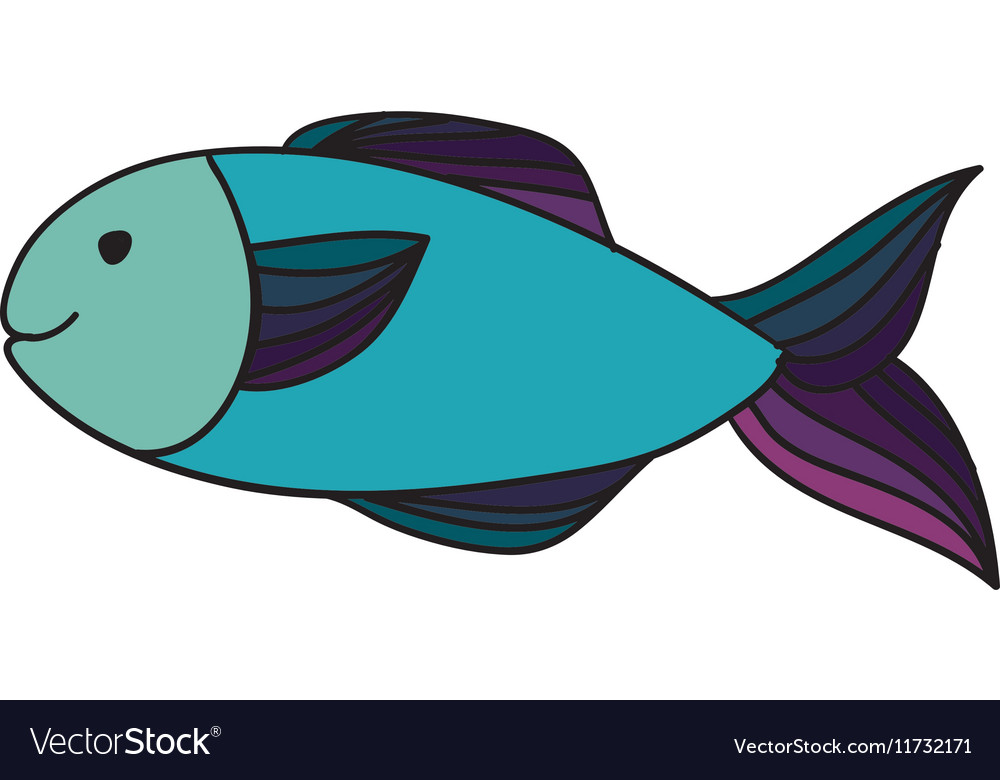 5
5 little fish swimming by the shore,5 little fish swimming by the shorebut one little fish got accidently caught,how many fish are swimming by the shore?
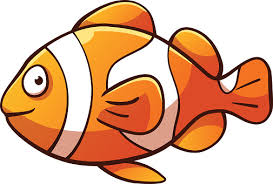 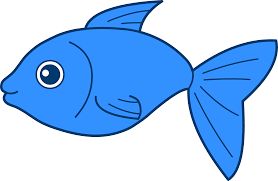 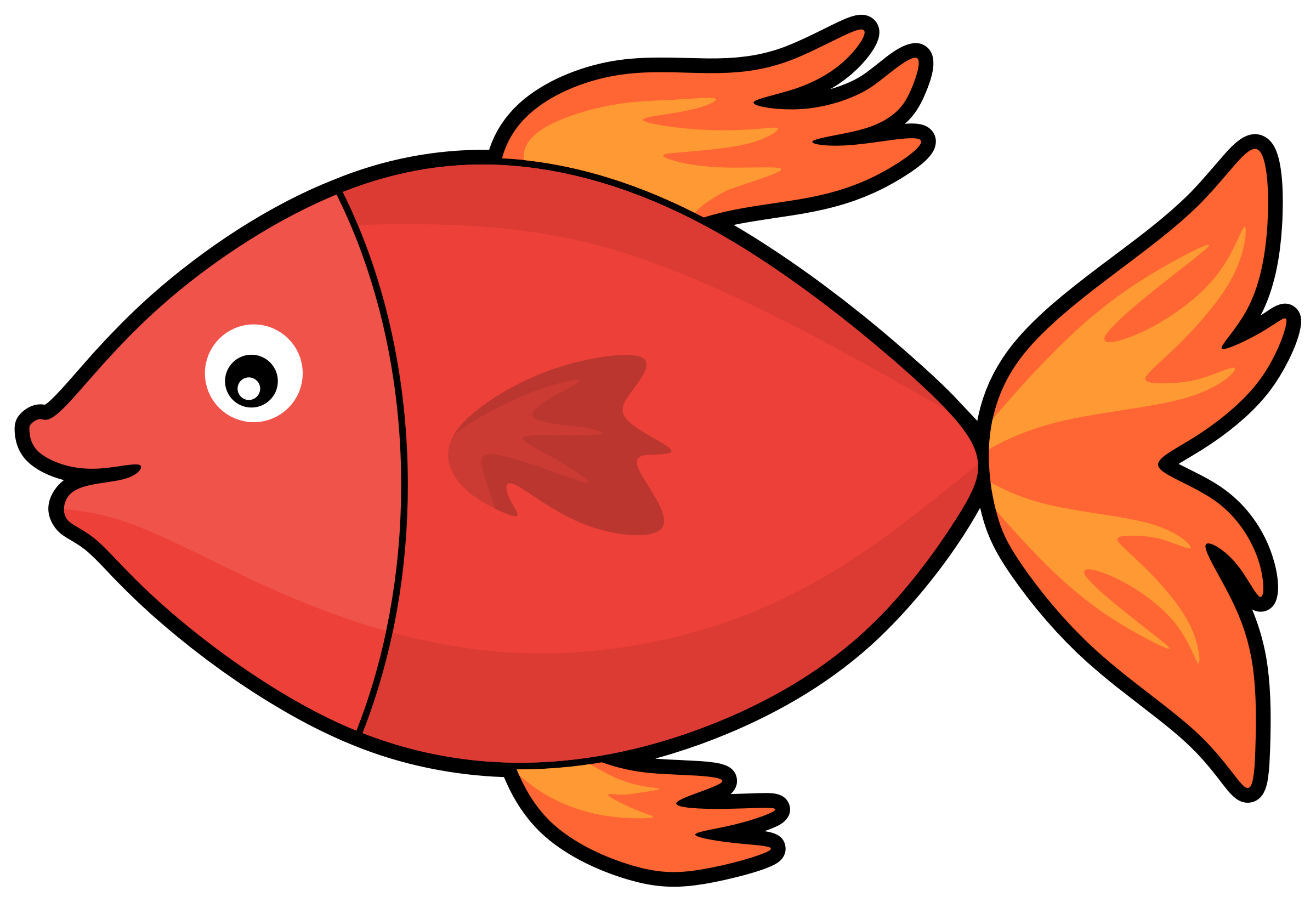 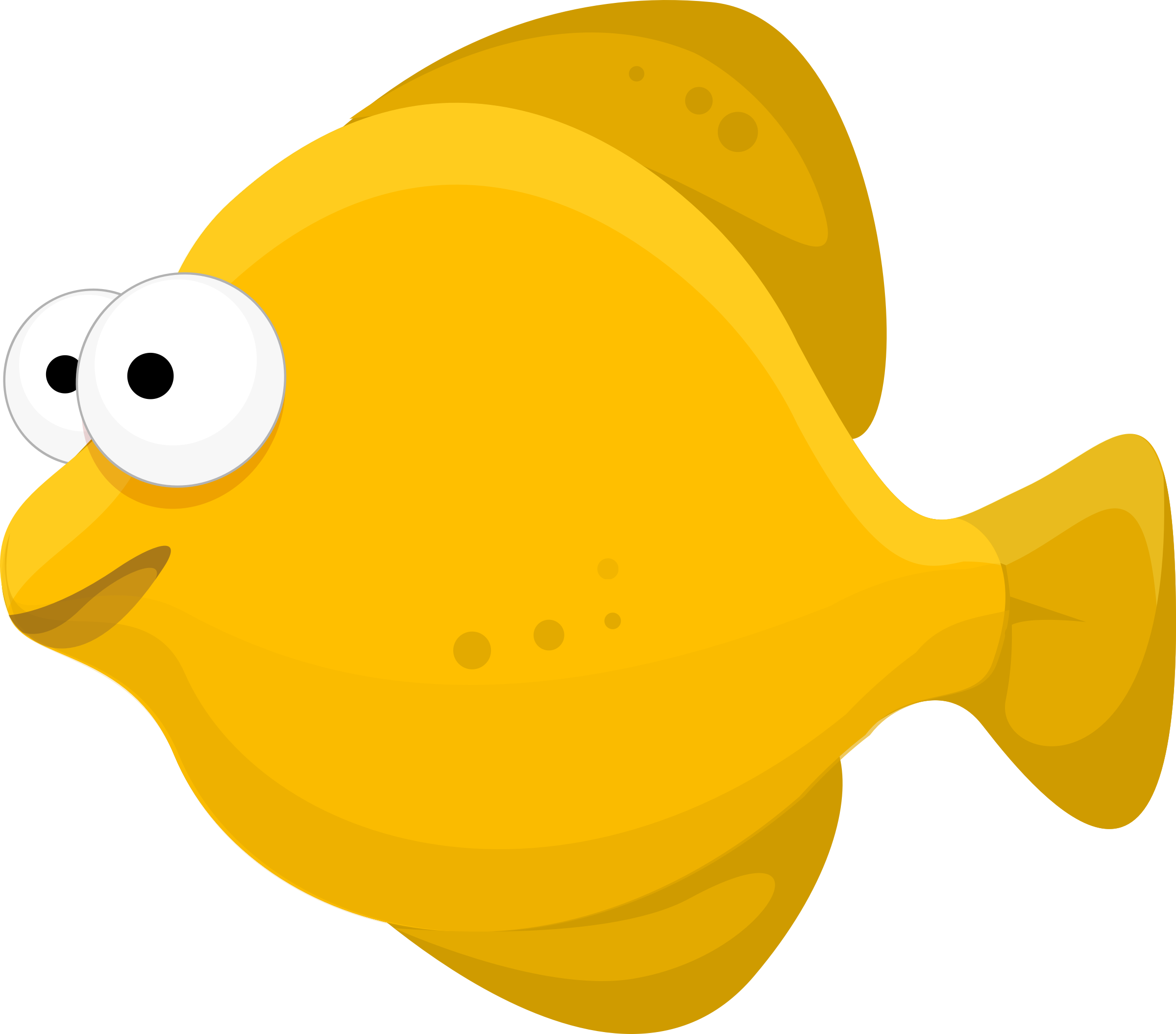 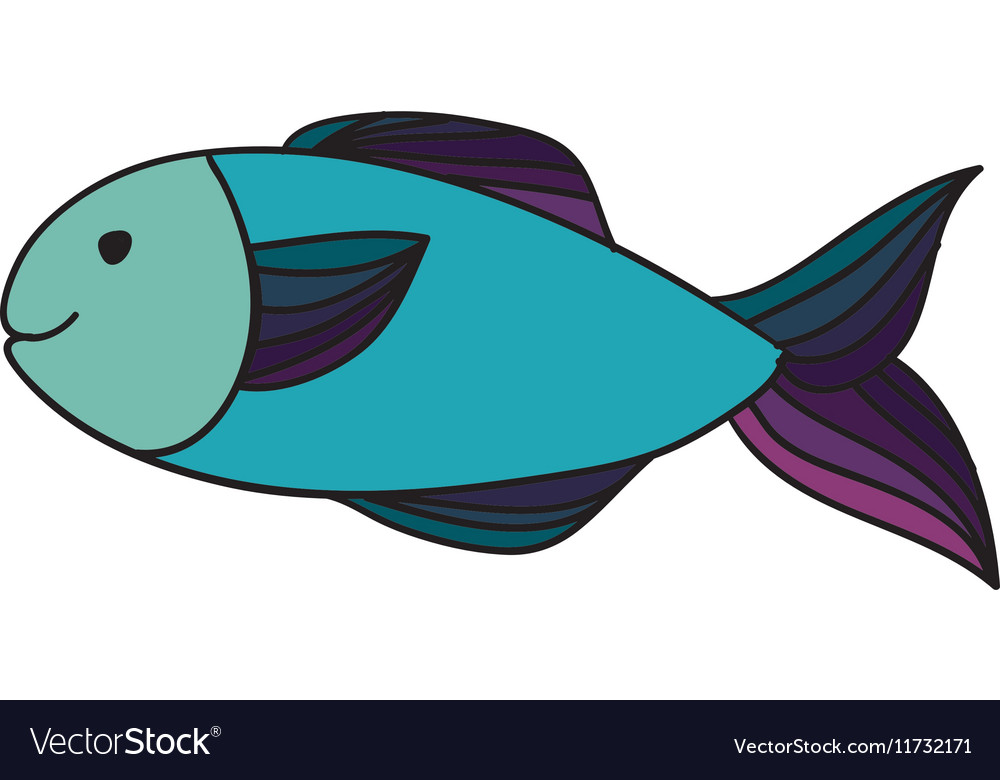 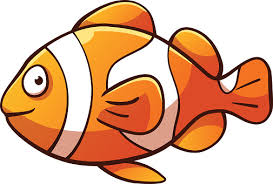 4
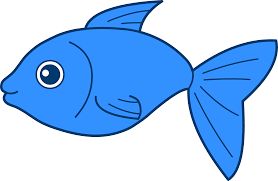 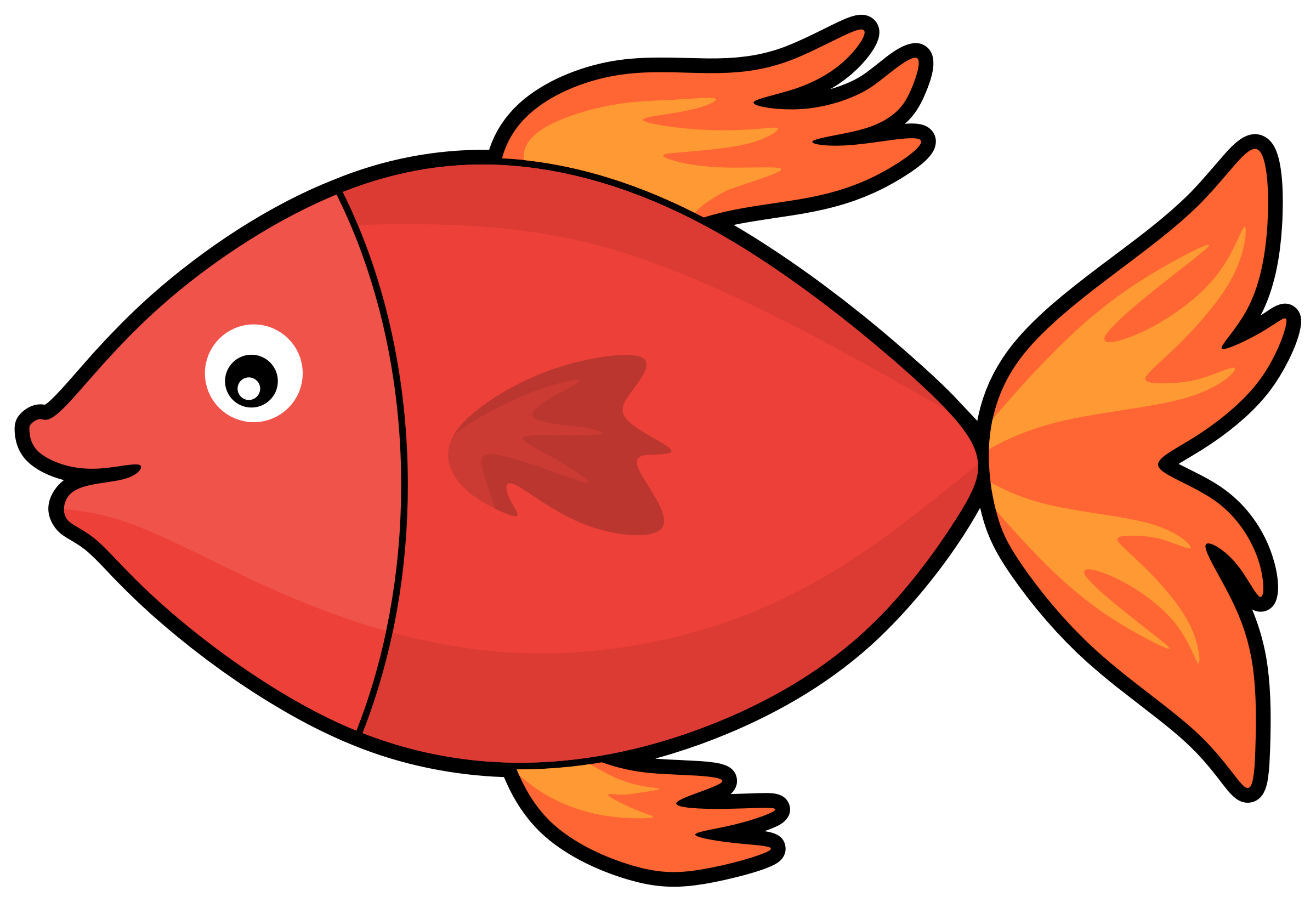 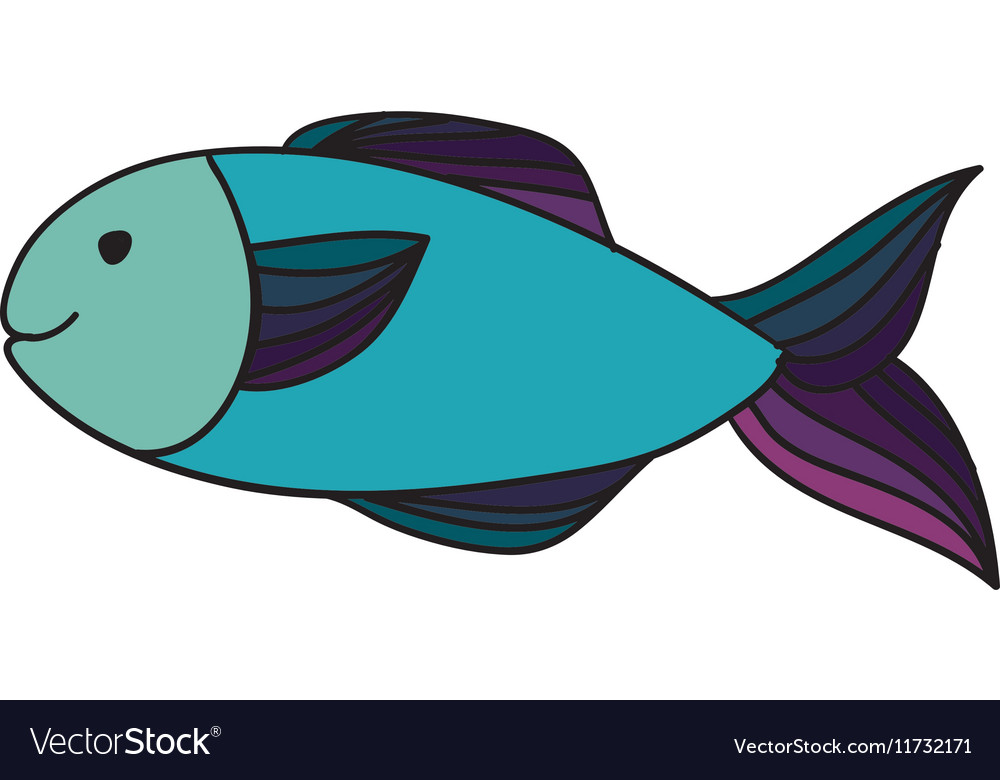 4 little fish swimming by the shore,4 little fish swimming by the shorebut one little fish got accidently caught,how many fish are swimming by the shore?
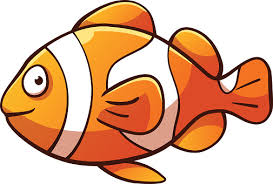 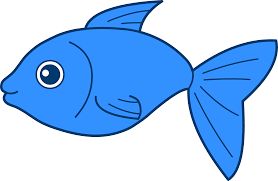 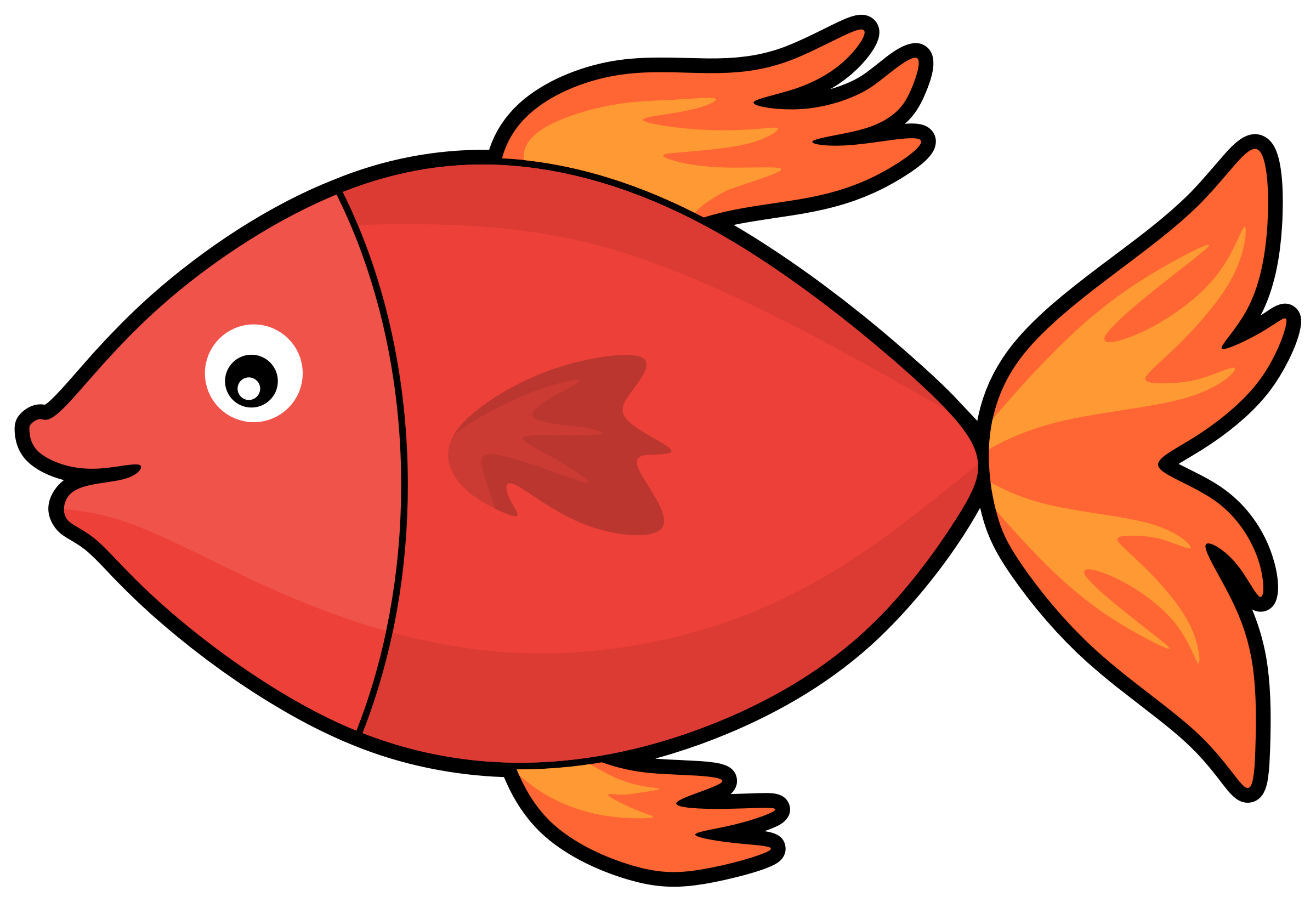 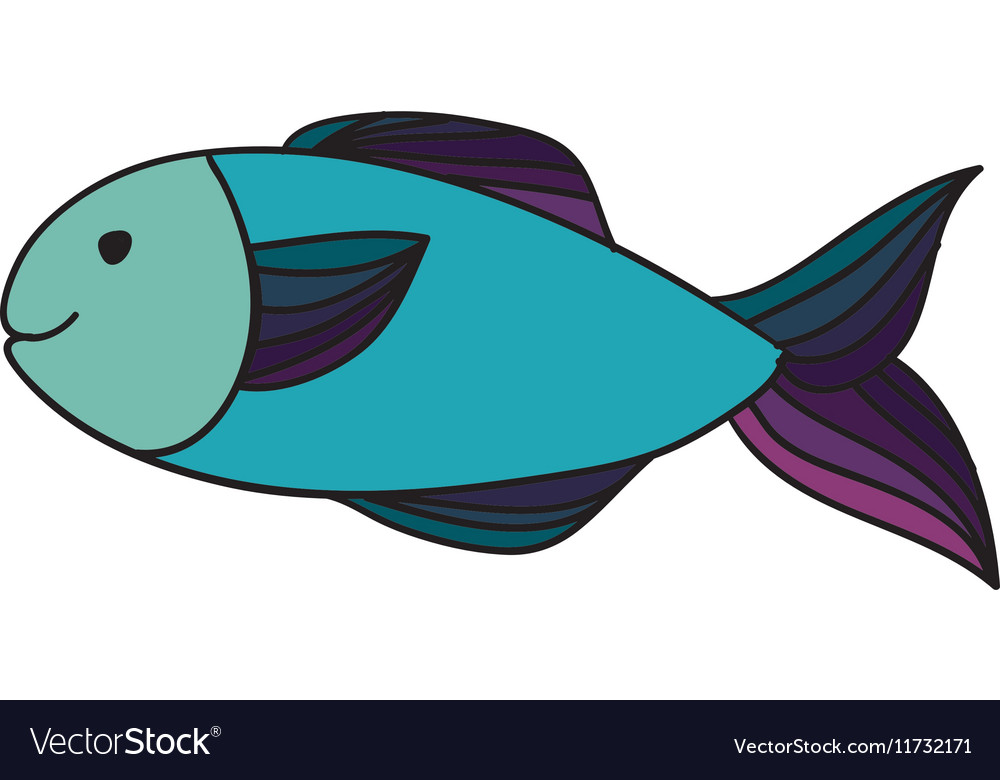 3
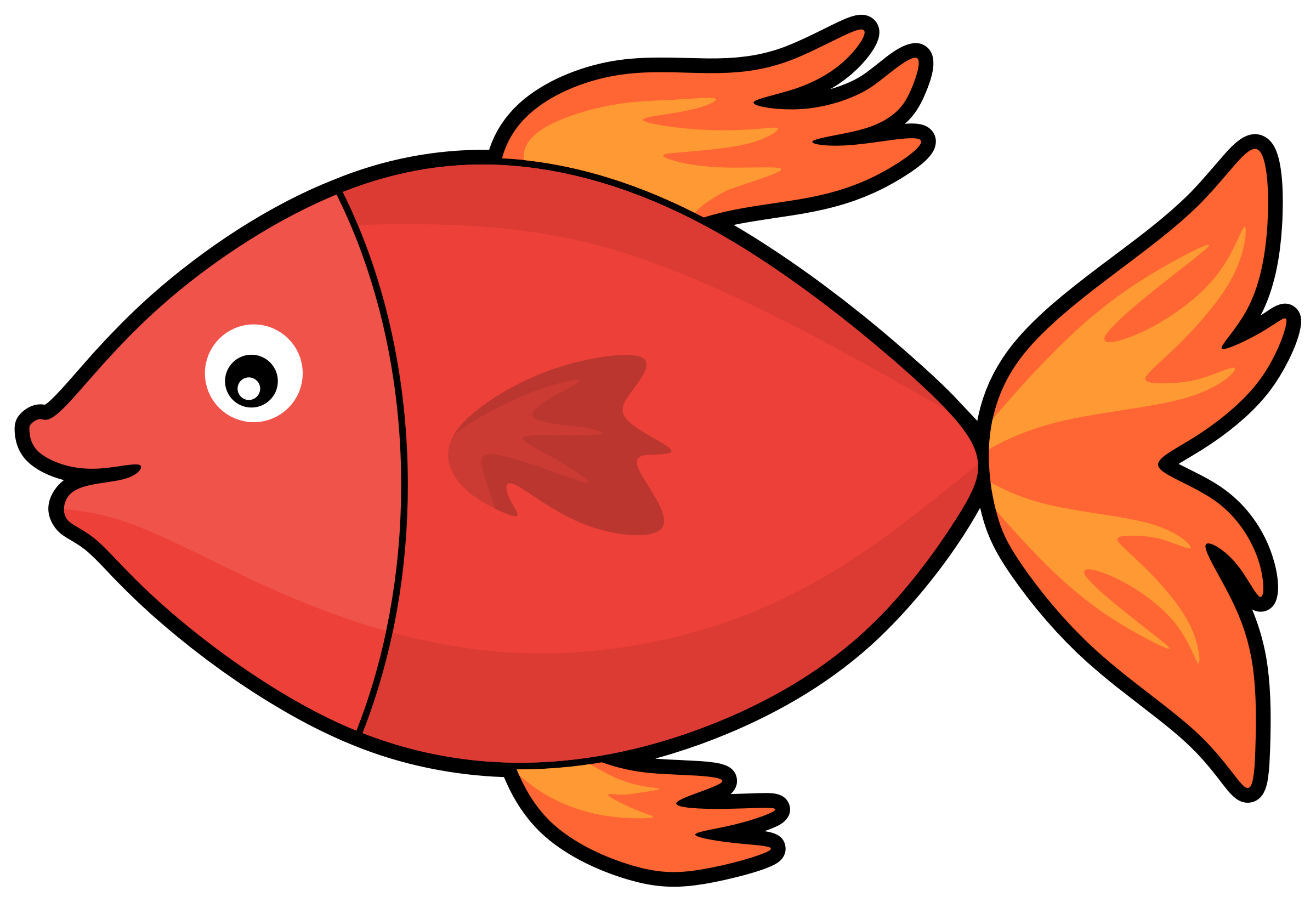 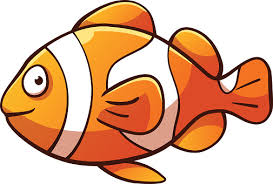 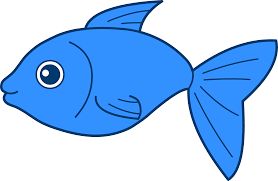 3 little fish swimming by the shore,3 little fish swimming by the shorebut one little fish got accidently caught,how many fish are swimming by the shore?
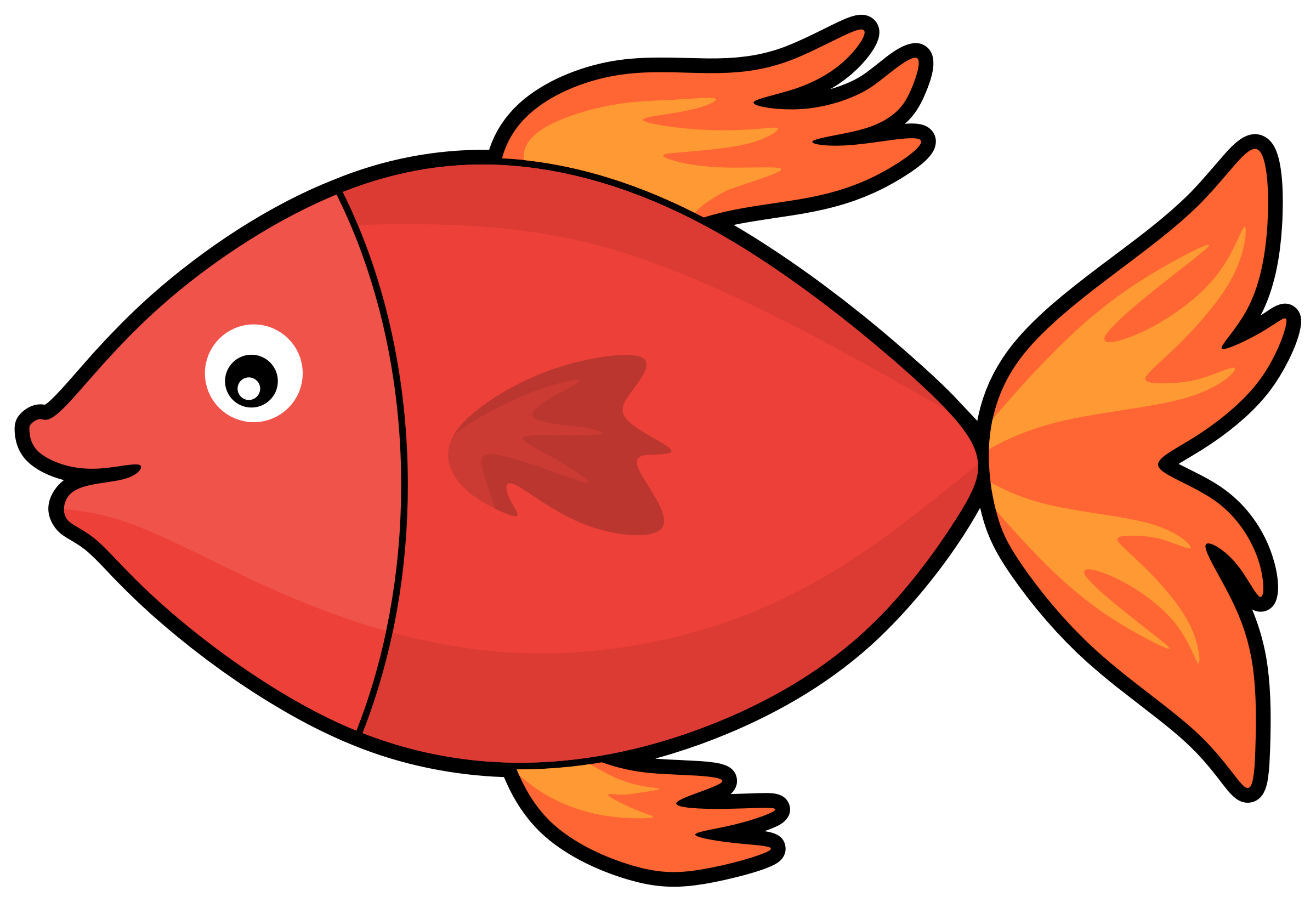 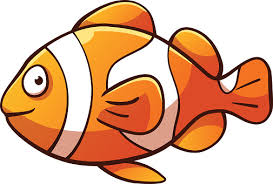 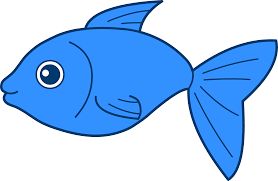 2
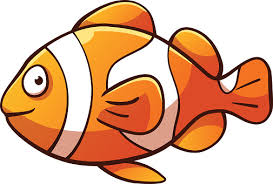 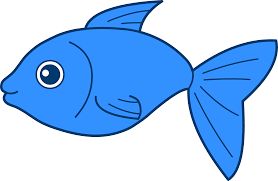 2 little fish swimming by the shore,2 little fish swimming by the shorebut one little fish got accidently caught,how many fish are swimming by the shore?
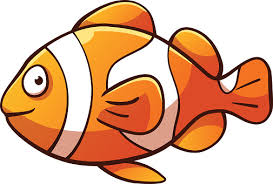 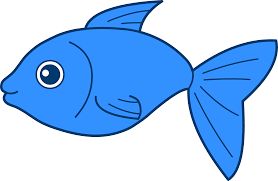 1
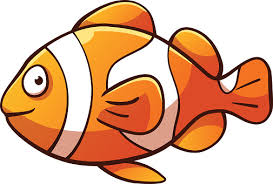 1 little fish swimming straight for home,1 little fish swimming straight for homethis little fish decided not to roam,1 little fish swimming straight for home.
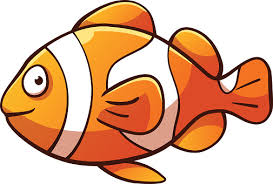 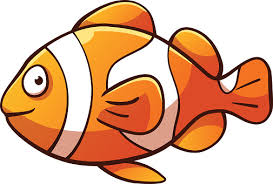 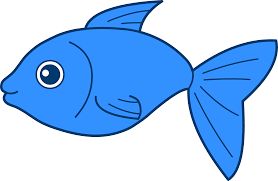 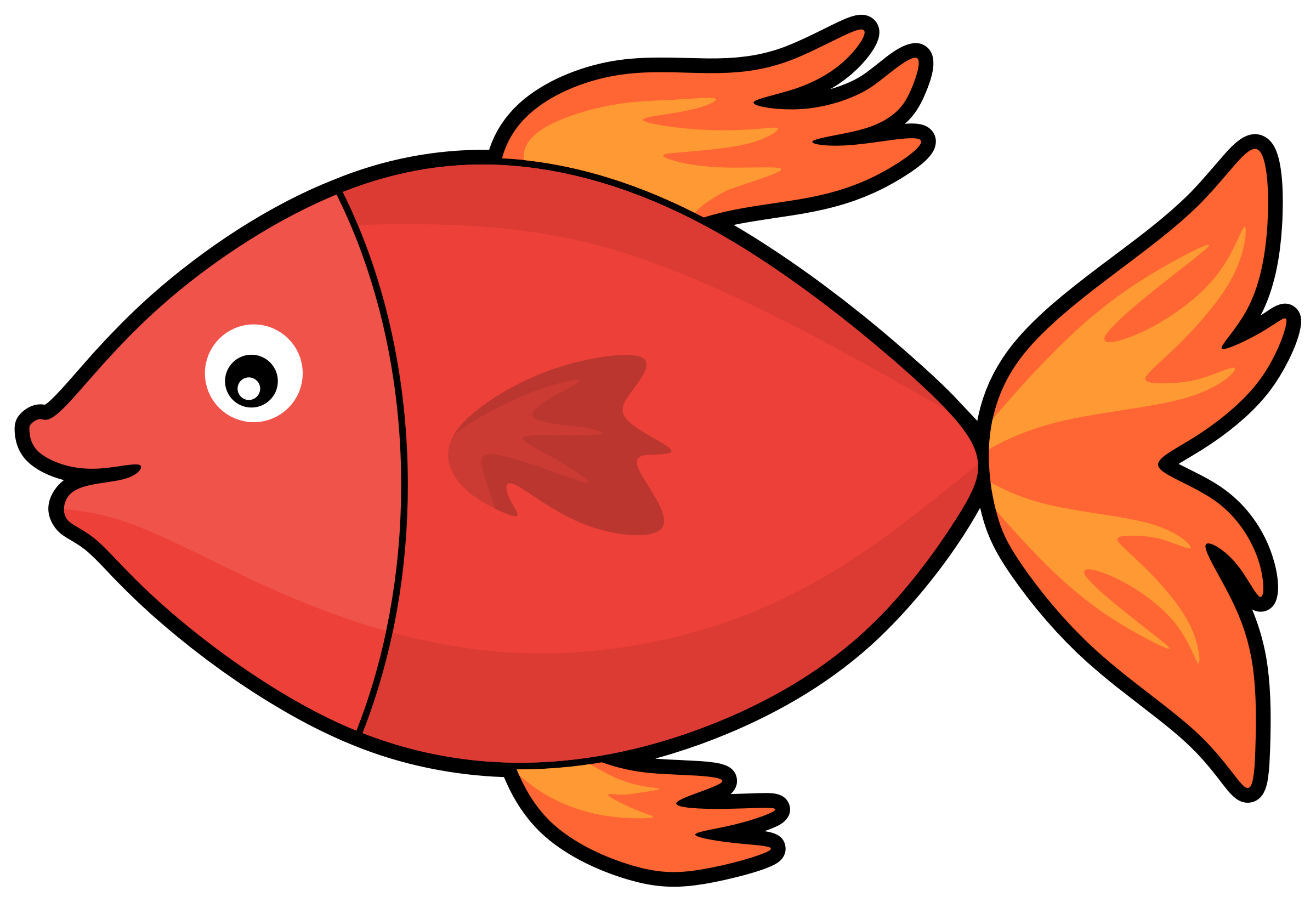 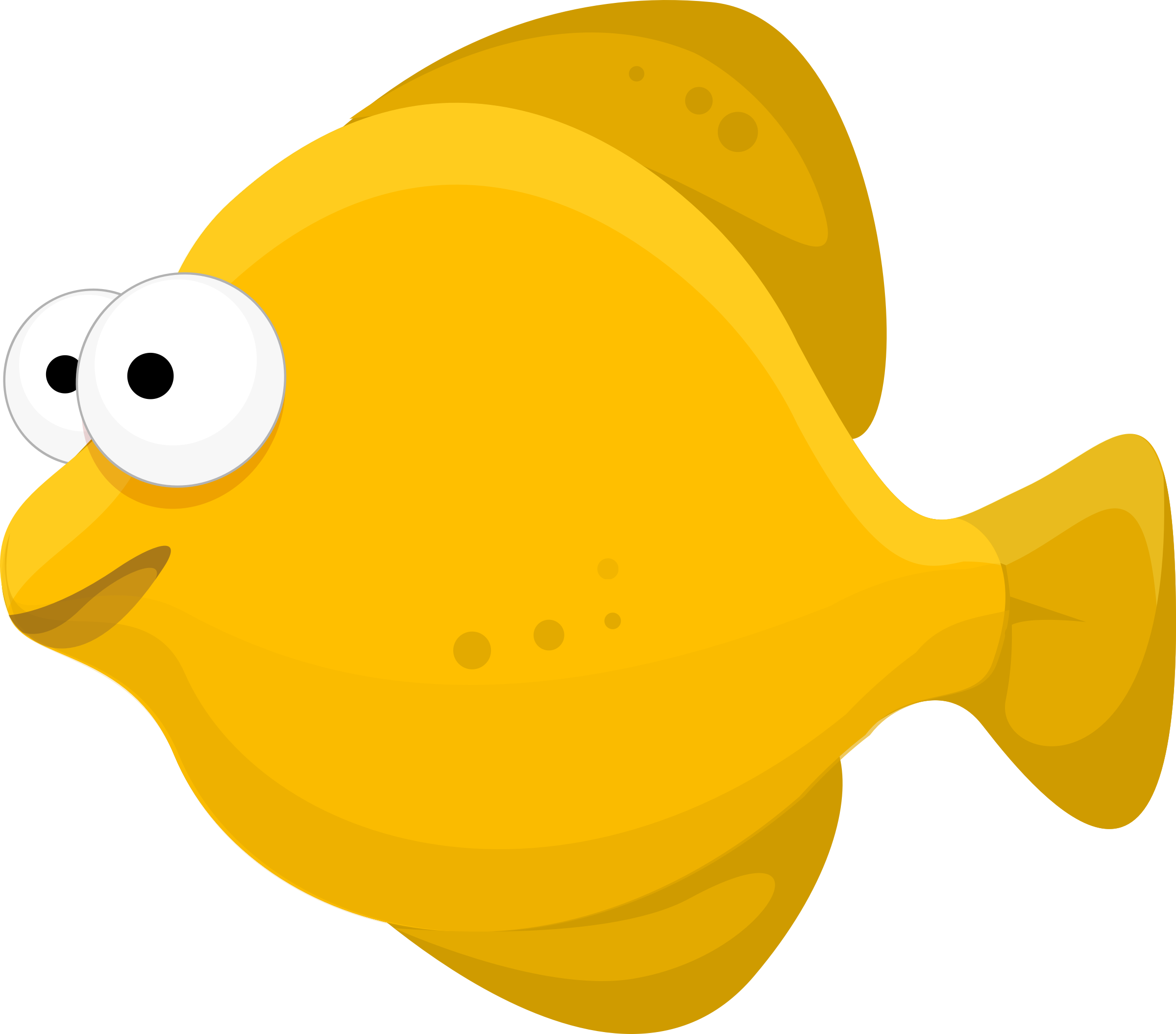 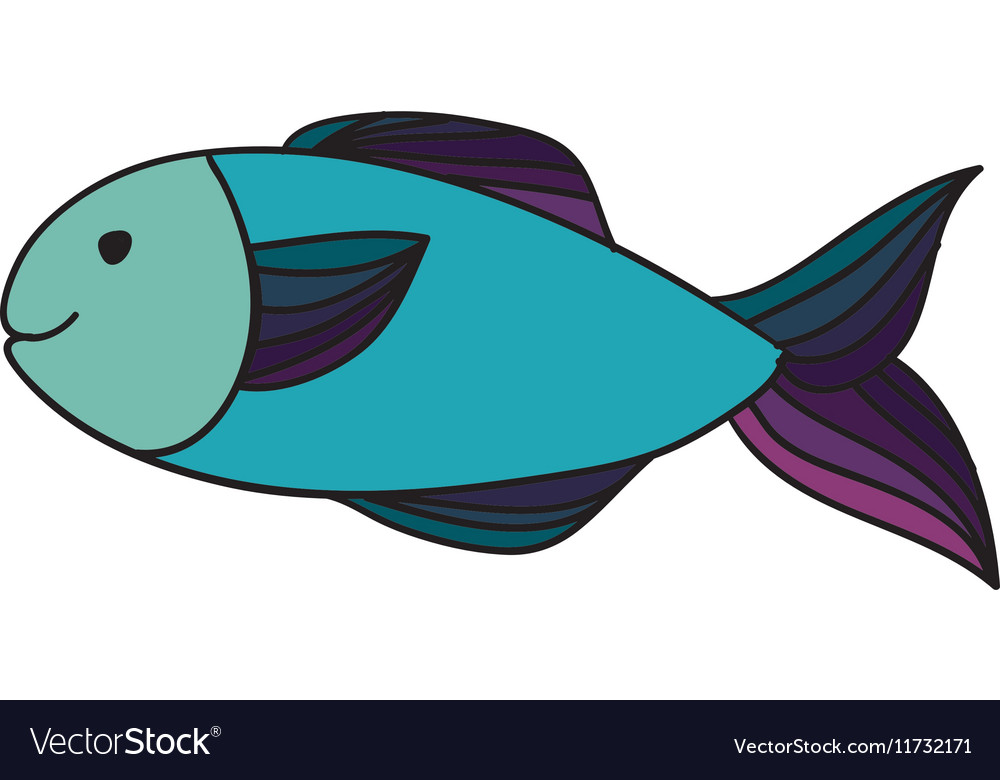